18734: Foundations of Privacy
Differentially Private Recommendation Systems
Anupam Datta

Fall 2017
Netflix $1,000,000 Prize Competition
Queries: On a scale of 1 to 5 how would John rate “The Notebook” if he watched it?
2
Netflix Prize Competition
Note: N x M table is very sparse (M = 17,770 movies, N = 500,000 users)

To Protect Privacy:
 Each user was randomly assigned to a globally unique ID
 Only 1/10 of the ratings were published
 The ratings that were published were perturbed a little bit
3
Root Mean Square Error
- predicted ratings
- actual ratings
4
Netflix Prize Competition
Goal: Make accurate predictions as measured by Root Mean Squared Error (RMSE)


                                                                                                  - predicted ratings

                                                                                                  - actual ratings
5
6
Netflix Privacy Woes
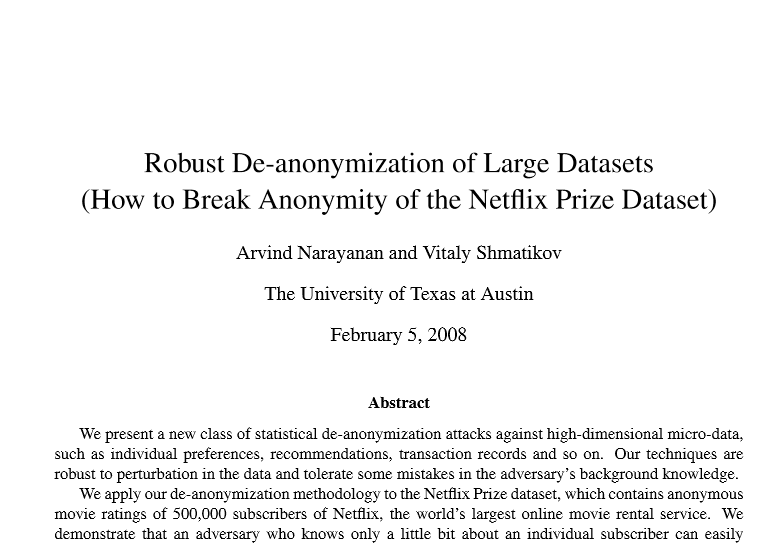 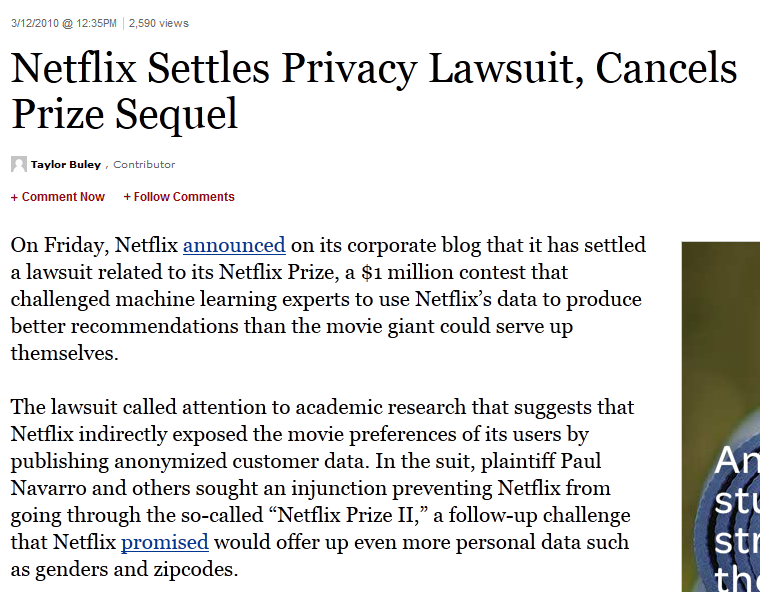 7
Outline
Recap: Differential Privacy and define Approximate Differential Privacy

Prediction Algorithms

Privacy Preserving Prediction Algorithms

Remaining Issues
8
Privacy in Recommender Systems
Netflix might base its recommendation to me on both:
My own rating history
The rating history of other users

Goal: not leak other users’ ratings to me

Basic recommendation systems leak other users’ information
Calandrino, et al. Don’t review that book: Privacy risks of collaborative filtering, 2009.
9
[Speaker Notes: In an active attack, the adversary is able to insert his own points into the dataset.

It would be possible to learn about someone else’s ratings history 
If we have auxiliary information
Active attacks are a source auxiliary information]
Recall Differential Privacy [Dwork et al 2006]
Randomized sanitization function κ has  ε-differential privacy if for all data sets D1 and D2 differing by at most one element and all subsets S of the range of κ,

Pr[κ(D1)  S ] ≤ eε Pr[κ(D2)  S ]
10
[Speaker Notes: Intuition:  Anything that an adversary could learn about me it could have learned about me anyway…even if my information is not in the dataset

Notice that: Range(K(D1)) = Range(K(D2))]
Review: Laplacian Mechanism
Probability Density Function
Question: The Gaussian (Normal) distribution is nicer because it is more tightly concentrated around its mean. Can we use that distribution instead?
Thm:  K is 𝞮-differentially private
Picture Proof:
11
Gaussian Mechanism
Probability Density Function
Thm?  K is 𝞮-differentially private?
Problem: The ratio can be huge at the tails!
Picture Proof?
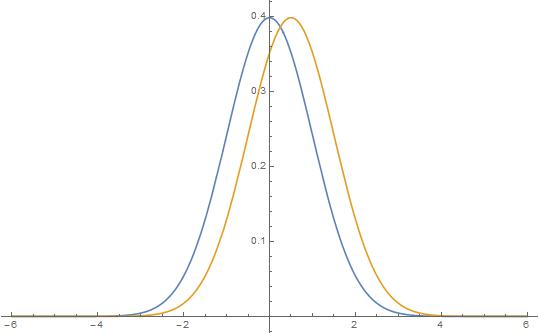 But these events are very unlikely…
12
Approximate Differential Privacy
Randomized sanitization function κ has (ε, δ)-differential privacy if for all data sets D1 and D2 differing by at most one element and all subsets S of the range of κ,

Pr[κ(D1) ∈ S] ≤ eε Pr[κ(D2)  S ] + δ
13
Gaussian Mechanism
Idea  Use δ to exclude the tails of the gaussian distribution
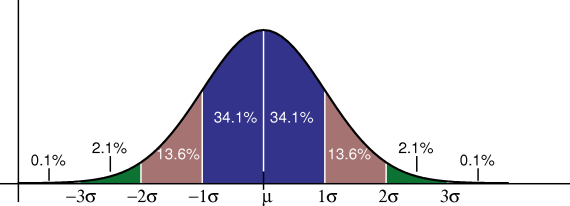 14
[Speaker Notes: This also works in the multivariate case]
Multivariate Gaussian Mechanism
Suppose that f outputs a length d vector instead of a number
Remark: Similar results would hold with the Laplacian Mechanism, but we would need to add more noise (proportional to the larger L1 norm)
15
Approximate Differential Privacy
Key Difference
Approximate Differential Privacy does NOT require that:

Range(κ(D1)) = Range(κ(D2)) 

The privacy guarantees made by (ε,δ)-differential privacy are not as strong as ε-differential privacy, but less noise is required to achieve (ε,δ)-differential privacy.
16
[Speaker Notes: Similar to Differential Privacy, there are nice results about the composition of Approximate Differential Privacy
  F(D) = (f(D),g(D))]
Achieving Approximate Differential Privacy
Key Differences: 
 Use of the L2 norm instead of L1 norm to define the sensitivity of  Δf 




 Use of Gaussian Noise instead of Laplace Noise
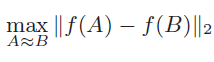 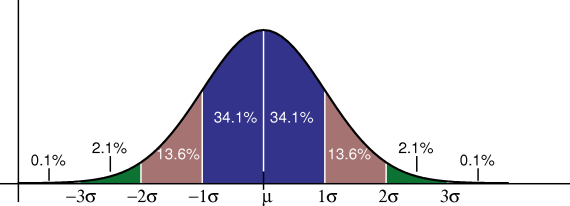 17
[Speaker Notes: Notes: L2 norm should produce smaller values than the L1 norm AND the Normal Distribution has probability density function tightly concentrated within a few std deviation of the mean]
Differential Privacy for Netflix Queries
What level of granularity to consider?  What does it mean for databases D1 and D2 to differ on at most one element?
One user (column) is present in D1 but not in D2 
One rating (cell) is present in D1 but not in D2

Issue 1: Given a query “how would user i rate movie j?” Consider: K(D-u[i]) - how can it possibly be accurate? 

Issue 2: If the definition of differing in at most one element is taken over cells, then what privacy guarantees are made for a user with many data points?
18
[Speaker Notes: A Netflix query is just a tuple (i,j), if the answer cannot reveal too much about any individual then it cannot reveal too much about user i, which defeats the purpose of predicting what rating user i would make.  I think this may be why the results are so bad in this case.  But it may be possible to adopt an alternative definition of differential privacy here.  Namely, for all D2 different from D2 on at most one column except for user I’s column…the intuition being that it is OK if a query release some information about user I, because that is the purpose of the query.  User i knows his own ratings anyway so this isn’t really a compromise of privacy.  Maybe we could think of a query (i,j) as also containing a ratings history for user i.

Consider the query of the form “how many of the following list of movies has user I watched?”  
  This query could definitely leak sensitive information about user I, but if the list of movies is large then we might get a very accurate answer.

The issue with definition 2 is that each user (column) is now a large group of cells.  The definition of differential privacy says that you cannot learn about individual cells, but the purpose is to allow that learning about the larger group is still feasible.  In our case M (the number of movies, or cells associated with a user) is really large.  By composability, we get M*epsilon differential privacy, but this may be terrible when M is large enough (in high dimensional datasets like Netflix)

McSherry et Al consider both definitions of granularity.  They get positive results when the difference is taken over individual cells and negative results when the definition is taken over entire columns due to too much noise.]
Netflix Predictions – High Level
Q(i,j) – “How would user i rate movie j?”

Predicted rating may typically depend on
Global average rating over all movies and all users
Average movie rating of user i
Average rating of movie j
Ratings user i gave to similar movies
Ratings similar users gave to movie j 


Sensitivity may be small for many of these queries
19
Personal Rating Scale
For Alice a rating of 3 might mean the movie was really terrible.
For Bob the same rating might mean that the movie was excellent.
How do we tell the difference?
20
How do we tell if two users are similar?
Pearson’s Correlation is one metric for similarity of users i and j
Consider all movies rated by both users
Negative value whenever i likes a movie that j dislikes
Positive value whenever i and j agree






We can use similar metrics to measure the similarity between two movies.
21
[Speaker Notes: Li = movies that user i has watched
Lj = movies that user j has watched
Ni = number of movies rated by user I
R_ij = rating of user I for movie j]
Netflix Predictions Example
Collaborative Filtering
Find the k-nearest neighbors of user i who have rated movie j by Pearson’s Correlation:
                                                             
                                                              
                                                              

                                                              
Predicted Rating
similarity of users i and j
k most similar users
22
[Speaker Notes: Explain intuition behind each of the formulas
 each users ratings are relative to there own standards
 if user I rates movie m low relative to his personal scale and user j rates movie m high according to his personal scale, what happens?

The predicted rating is centered around the average movie rating, plus the average ratings of the other neighbors adjusted around their own average ratings]
Netflix Prediction Sensitivity Example
Pretend the query Q(i,j) included user i’s rating history
At most one of the neighbors ratings changes, and the range of ratings is 4 (since ratings are between 1 & 5). The L1 sensitivity of the prediction is:

 p = 4/k
23
Similarity of Two Movies
Let U be the set of all users who have rated both movies i and j then
24
[Speaker Notes: If user u like both movies then summand is positive, otherwise negative]
K-Nearest Users or K-Nearest Movies?
Either way, after some pre-computation, we need to be able to find the k-nearest users/movies quickly!
25
Covariance Matrix
26
[Speaker Notes: You can use a rank approximation to the user-user covariance matrix, but this approach tends to be less accurate than movie-movie covariance matrix based approaches]
What do we need to make predictions?
For a large class of prediction algorithms it suffices to have:
Gavg – average rating for all movies by all users

Mavg – average rating for each movie by all users

Average Movie Rating for each user

Movie-Movie Covariance Matrix (COV)
27
[Speaker Notes: Question: What is COV[i][j]?  Let S be the set of all users who rated movies i AND j.  Then Cov[i][j] is Sum over u in S of r[u][i]*r[u][j]]
Differentially Private Recommender Systems (High Level)
To respect approximate differential privacy publish
 Gavg + NOISE
 Mavg + NOISE
 COV + NOISE

Gavg, Mavg are very small so they can be published with little noise 
COV requires more care (our focus) 

Don’t publish average ratings for users (used in per-user prediction phase using k-NN or other algorithms)
Source: Differentially Private Recommender Systems(McSherry and Mironov)
28
Movie-Movie Covariance Matrix
User u’s rating for each movie
Average rating for each movie
29
Movie-Movie Covariance Matrix
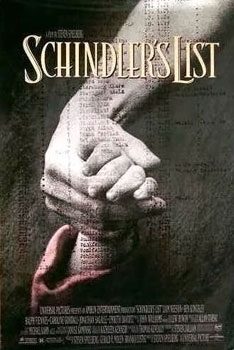 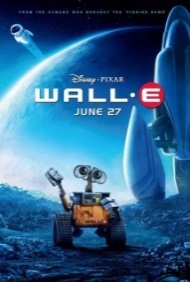 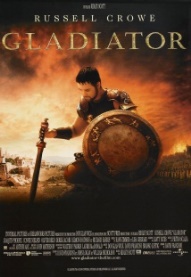 30
Movie-Movie Covariance Matrix
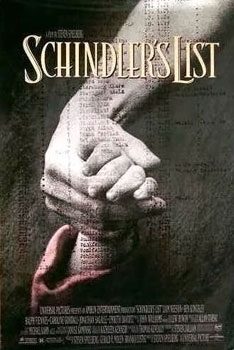 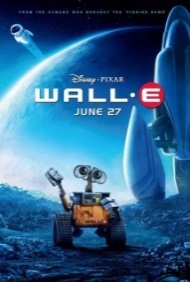 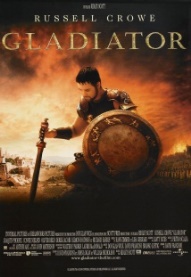 31
Example
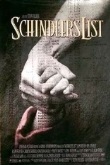 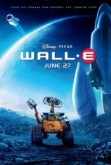 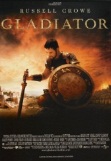 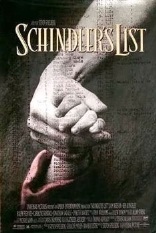 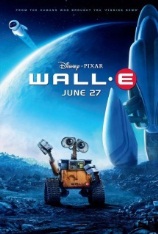 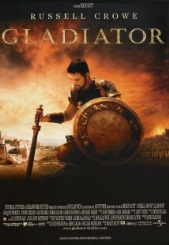 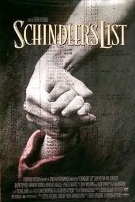 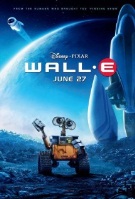 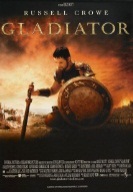 32
Example
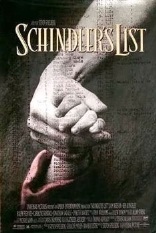 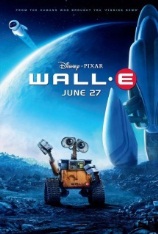 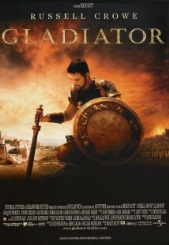 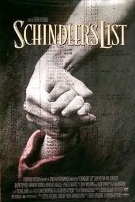 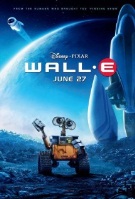 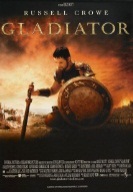 33
Covariance Matrix Sensitivity
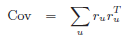 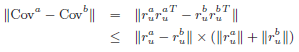 Could be large if a user’s rating has large spread or if a user has rated many movies
34
Covariance Matrix Trick I
Center and clamp all ratings around averages.  If we use clamped ratings then we reduce the sensitivity of our function.
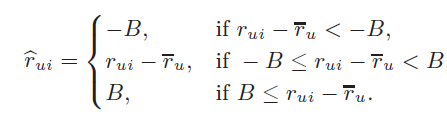 35
Example   (B = 1)
36
Covariance Matrix Trick II
Carefully weight the contribution of each user to reduce the sensitivity of the function.  Users who have rated more movies are assigned lower weight.




Where        is 1 if user u rated movie i 
    and
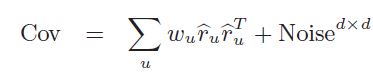 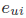 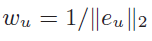 37
[Speaker Notes: Note: Cov[i][j] measures the similarity of movies I and j 

Compare the definition to the previous notion of similarity
  Only difference,
       1. Noise
       2. Weighed contribution of each user
       3. Clamped Ratings Vectors]
Publishing the Covariance Matrix
Theorem (roughly):




Add independent Gaussian noise proportional to this sensitivity bound to each entry in covariance matrix
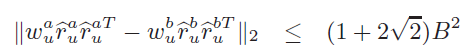 38
[Speaker Notes: What is swept under the rug?

Details about stabilized average ratings for movies and users

Additional “cleansing” tricks on covariance matrix to reduce noise requirements]
Experimental Results
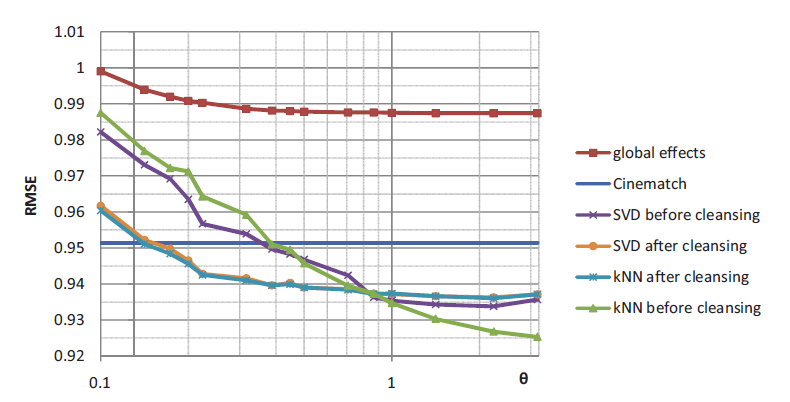 Privacy decreases
Source: Differentially Private Recommender Systems(McSherry and Mironov)
39
[Speaker Notes: Theta = 1/Sigma

Smaller Theta = > Better Privacy Guarantees, but lower data utility

With Theta = 1 they beat Cinematch (Netflix’s baseline recomender algorithm)

Point: There is some loss of utility if we insist on privacy, but the data is still very useful]
Note About Results
Granularity: One rating present in D1 but not in D2
Accuracy is much lower when one user is present in D1 but not in D2
Intuition: Given query Q(i,j) the database D-u[i] gives us no history about user i.  

Approximate Differential Privacy
Gaussian Noise added according to L2 Sensitivity
Clamped Ratings (B =1) to further reduce noise
40
Acknowledgment
A number of slides are from Jeremiah Blocki
41
Global Averages
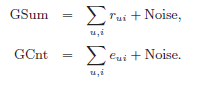 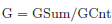 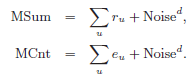 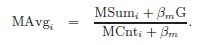 42
Theorem
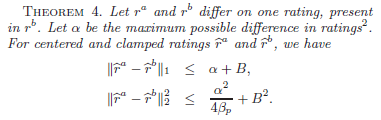 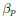 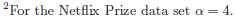 43